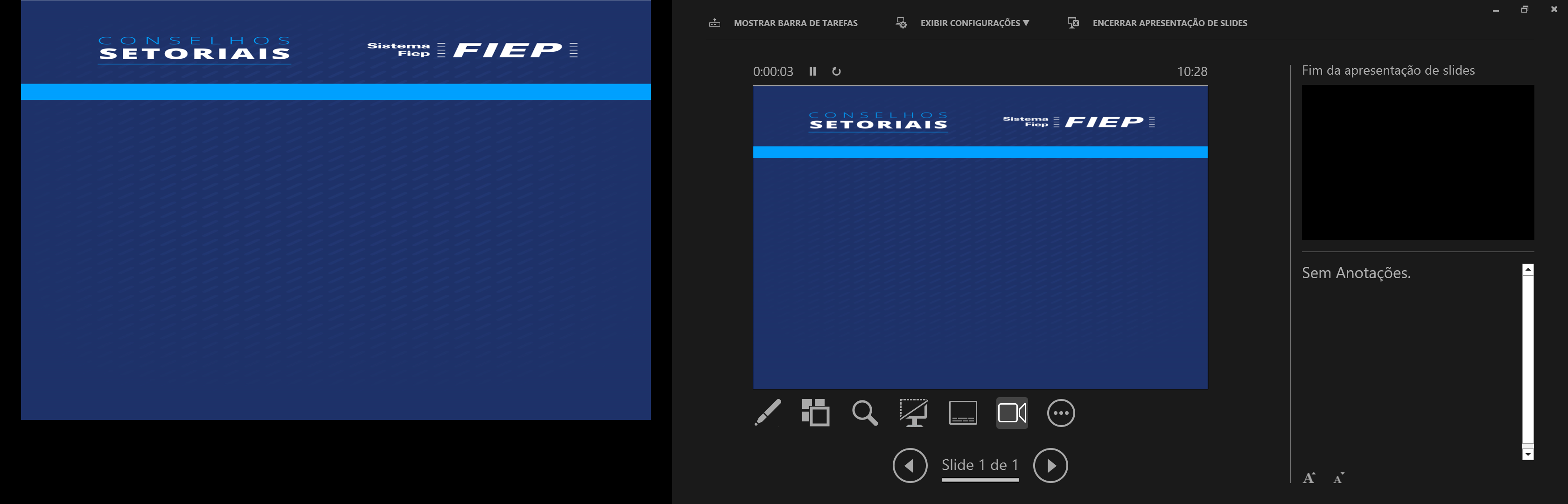 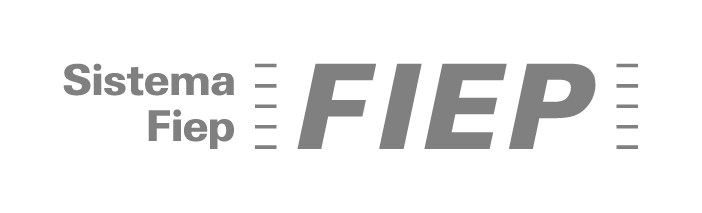 CONSELHO
TEMÁTICO
DA MICRO, PEQUENA E MÉDIA INDÚSTRIA
Curitiba, PR – 29/04/2024
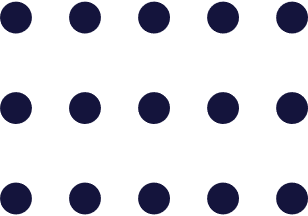 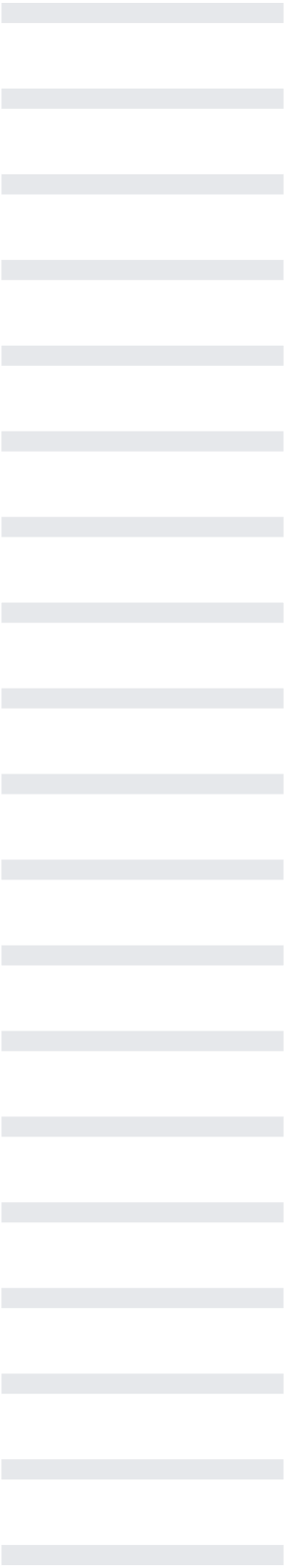 PROGRAMAÇÃO
Abertura 
Apresentação dos Macros Objetivos e Eixos de Trabalho
Evaldo Kosters – Coordenador do Conselho Temático da Micro, Pequena e Média Indústria
Os Impactos da Reforma Tributária e Simples Nacional nas MPME’s
Fábio Bandeira Guerra – Gerente de Política Econômica da CNI
Programa Jornada da Produtividade
Almir Joaquim – Coordenador de Negócio de Inovação Senai/PR
Programa Exporta Paraná
Higor De Menezes e Caroline Nascimento – Gerência de Relações Internacionais da Fiep
Encerramento
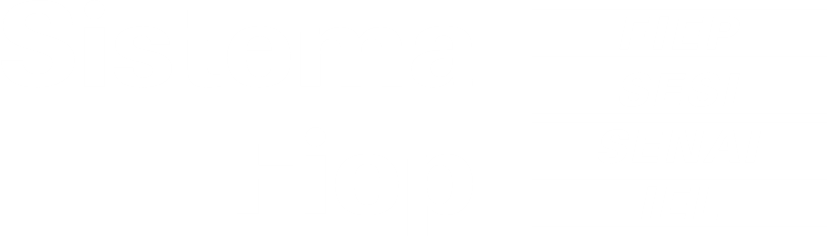 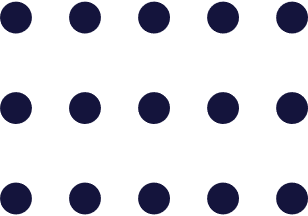 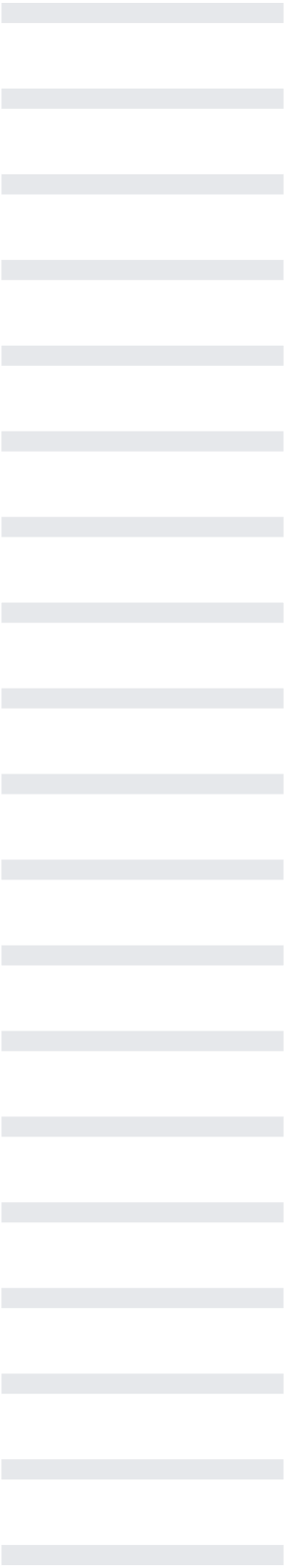 CONSELHO TEMÁTICO 
MICRO, PEQUENA E MÉDIA INDÚSTRIA
Apoio Técnico
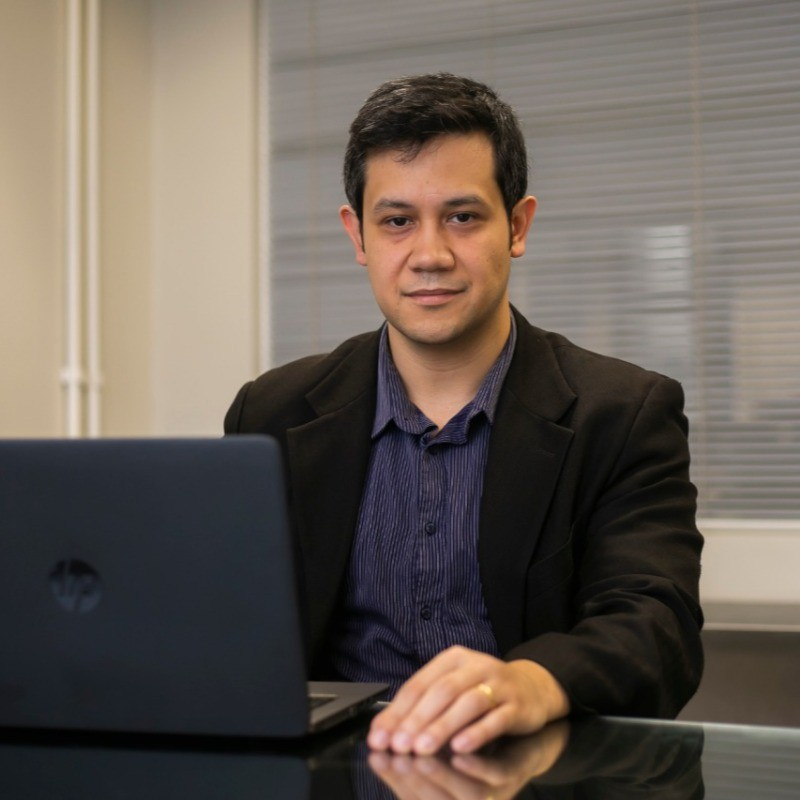 Vice-coordenador
Coordenador
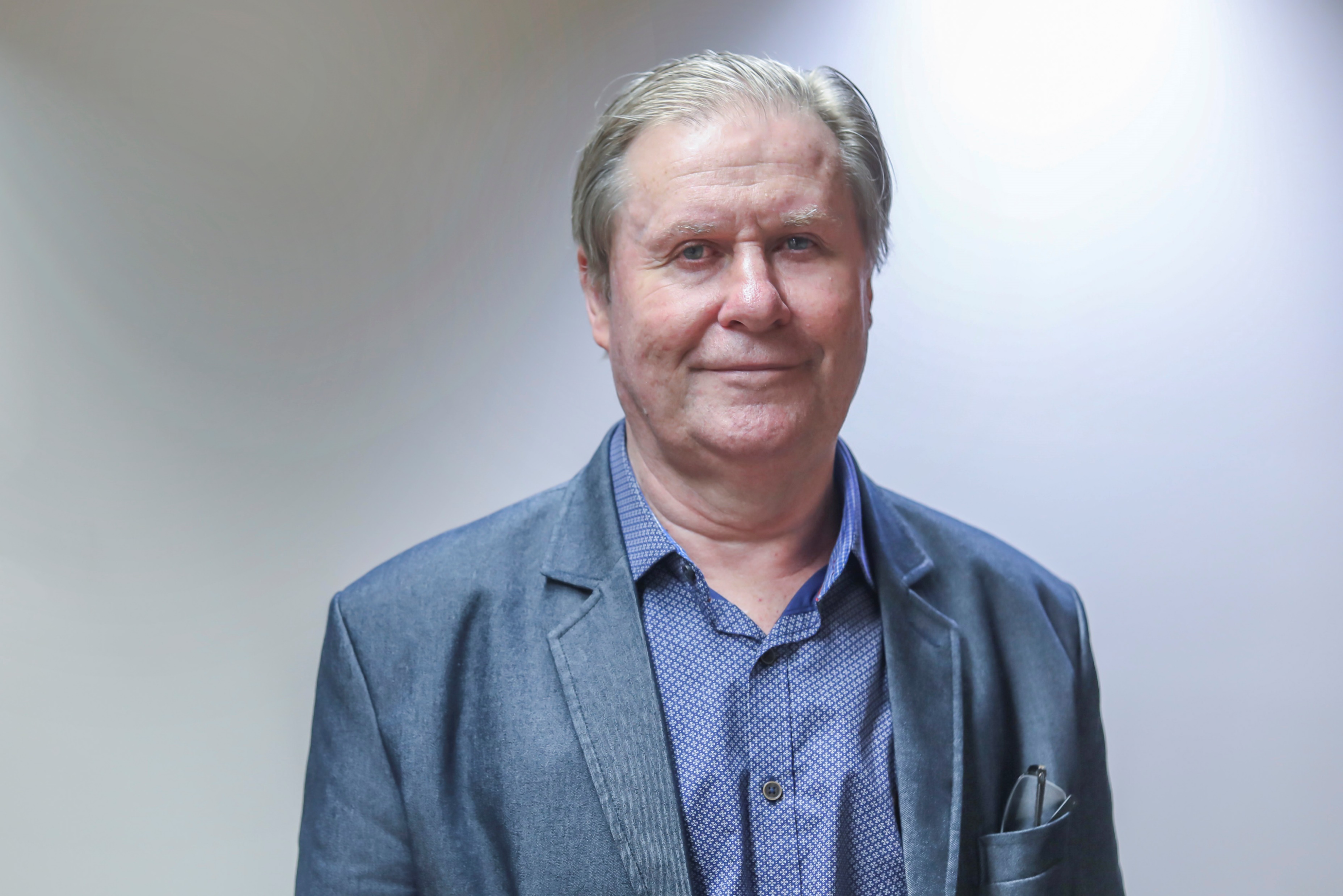 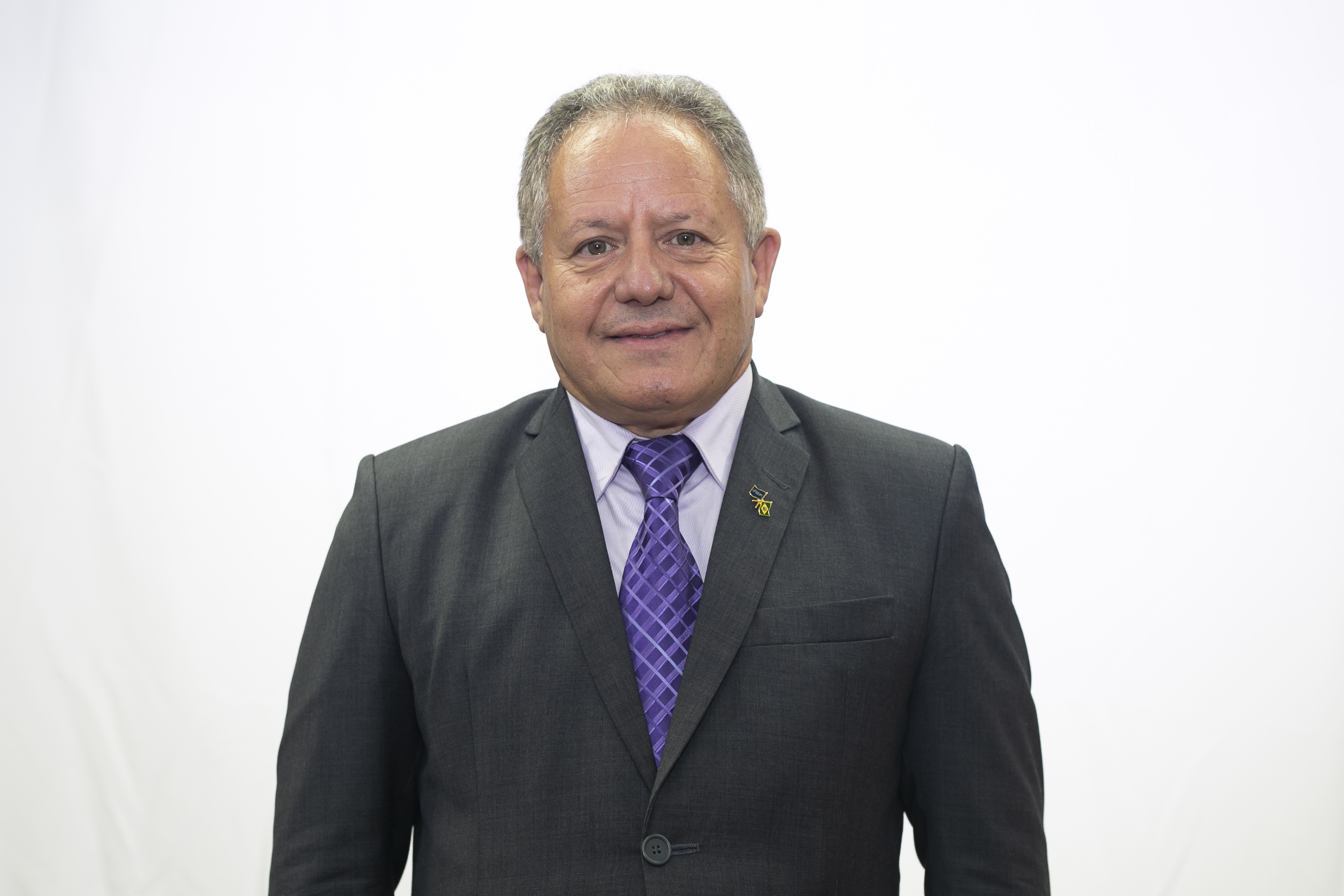 João Baptista Guimarães
Apoio Operacional
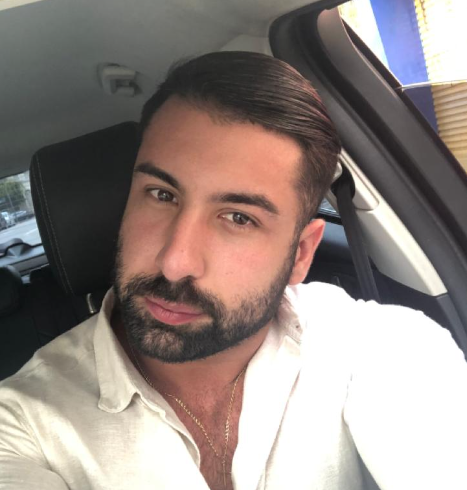 Luís A. De Rosis
Evaldo Kosters
Abilio de Oliveira Santana
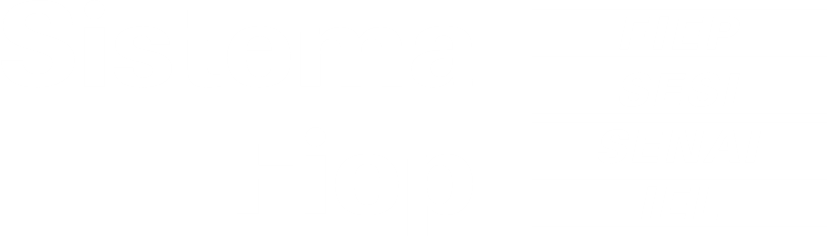 CONSELHO TEMÁTICO DE MICRO, PEQUENA E MÉDIA INDÚSTRIA
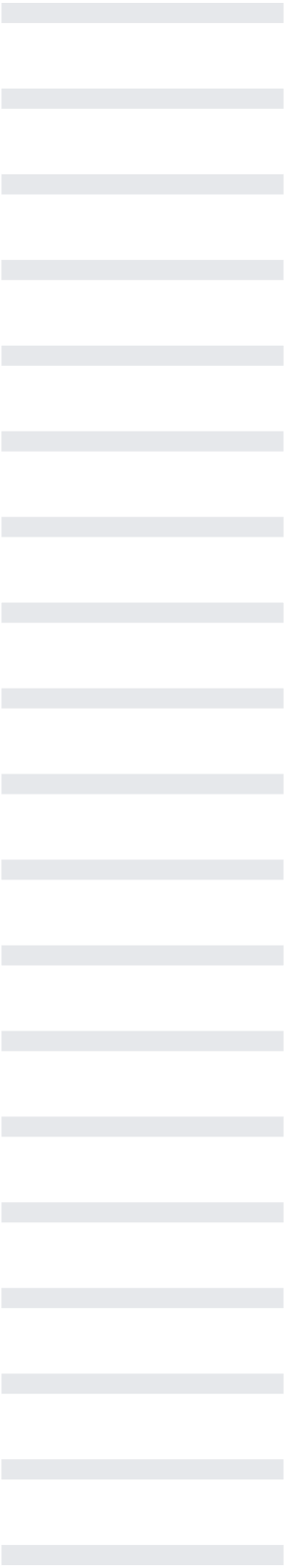 Pilares de Atuação
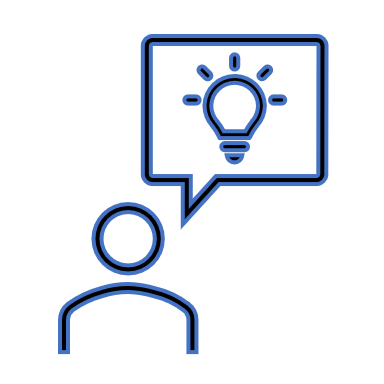 Objetivo Geral
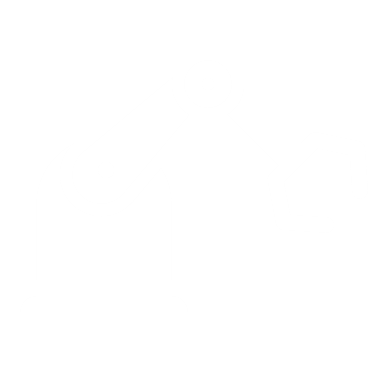 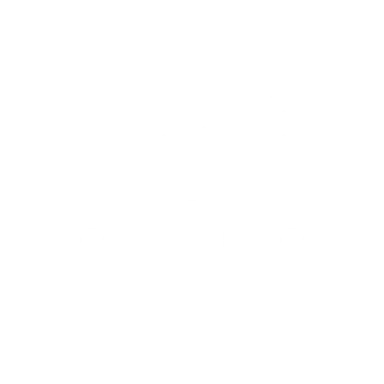 Fortalecer as Micro, Pequena e Médias Indústrias (MPMI’s) com potencial de desenvolvimento e geração de emprego.
2.
6.
1.
3.
7.
Tecnologia e 
Indústria 4.0
Articulação e
Associativismo
Recursos
Financeiros
Empreendedorismo
Sistema Fiep
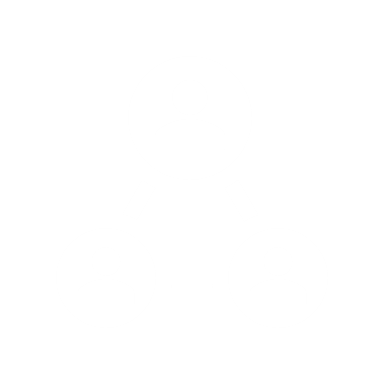 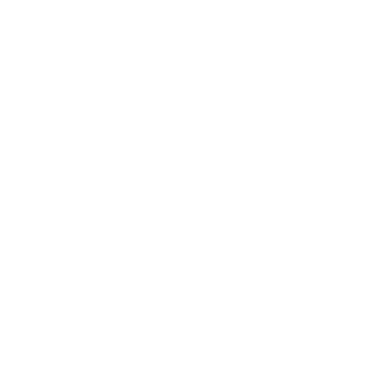 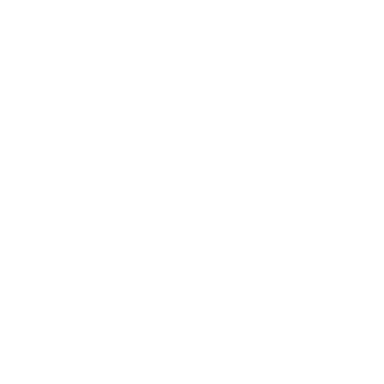 Definição
Foco na Pequena e Média Indústria, com faturamento anual de R$ 90 milhões, em alinhamento com a Lei Geral da Micro e Pequena Empresa e classificação de porte de empresa do BNDES e FINEP.
5.
4.
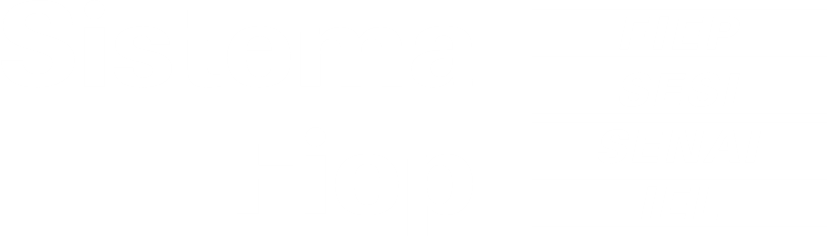 Práticas ESG
Acesso a Mercados
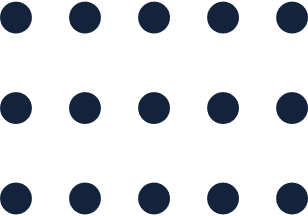 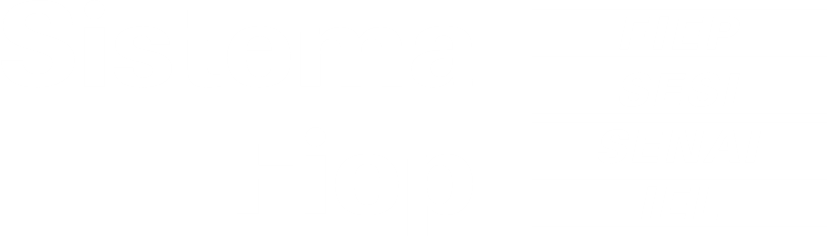 CONSELHO TEMÁTICO DE MICRO, PEQUENA E MÉDIA INDÚSTRIA
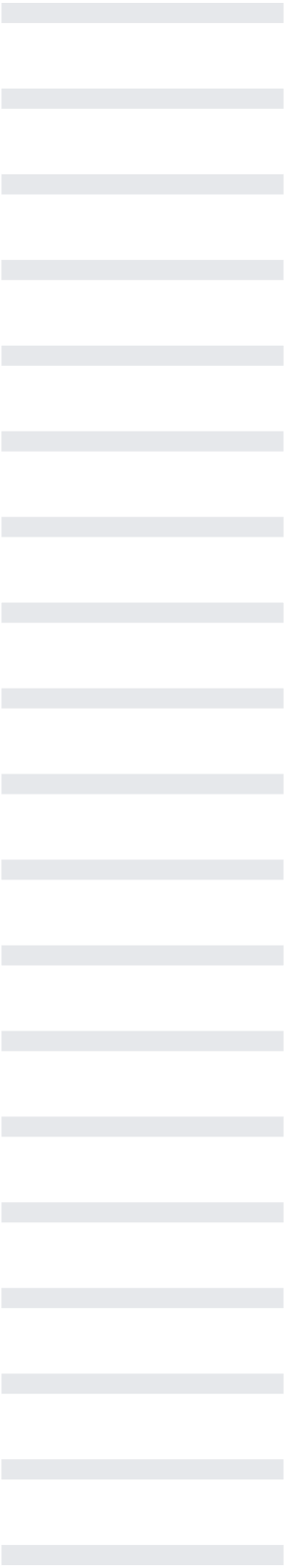 Eixo 1: Empreendedorismo
Promover o Empreendedorismo na Indústria
Incentivar o Empreendedorismo Feminino na Indústria

Eixo 2: Tecnologia e Indústria 4.0
Fomentar os programas de incentivo à Indústria 4.0 (Ex: Brasil + Produtivo, SebraeTec)
Fomentar a adoção de práticas de Indústria 4.0 e I.A. nas MPMI’s 

Eixo 3: Recursos Financeiros
Apoiar as MPMI’s no acesso a recursos com condições diferenciadas
Capacitar as empresas em Gestão Financeira
Apoiar as MPMI’s na Captação de Recursos via chamadas públicas, editais e programas de fomento e fundos de investimento nacionais e internacionais (Ex: Procompi)
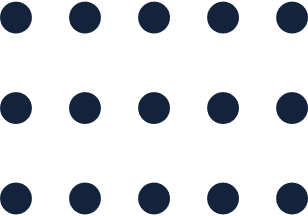 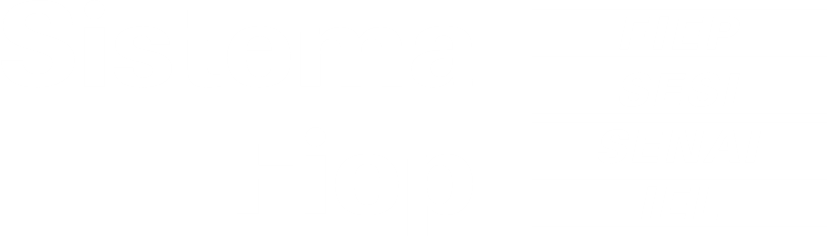 CONSELHO TEMÁTICO DE MICRO, PEQUENA E MÉDIA INDÚSTRIA
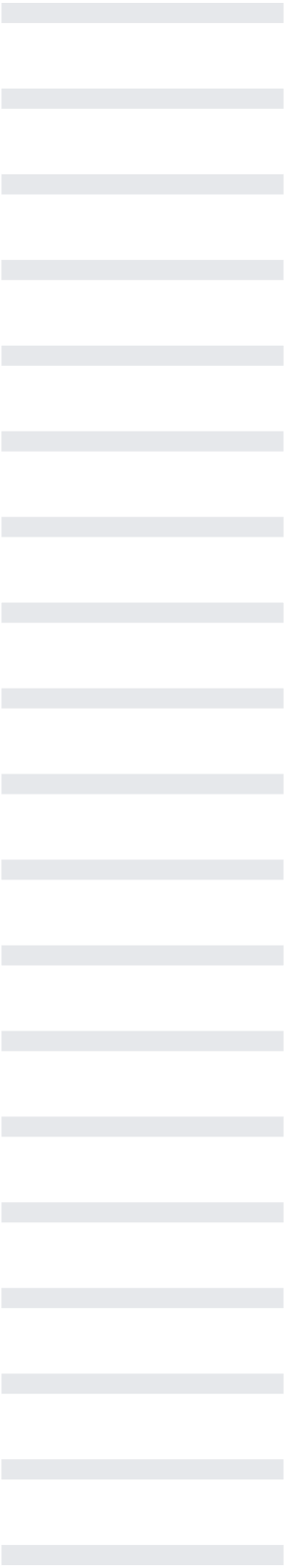 Eixo 4: Acesso a Mercados
Apoiar a inserção das MPMI’s nas Cadeias Produtivas (Ex: Programa de Encadeamento Produtivo do SEBRAE)
Apoiar as MPMI’s nas vendas para o Setor Público (parceria com o Fopeme)
Apoiar as MPMI’s no acesso a Mercados Externos (Exporta Fácil,  Via Consorciado, Via Cooperação)

Eixo 5: Práticas ESG
Promover a inclusão das MPMI’s na Economia Circular
Incluir a MPMI na Indústria Verde. Como pequena e média indústria pode se diferenciar no mercado por práticas ambientais
Preparar as MPMI’s para o COP-30
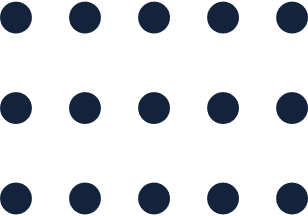 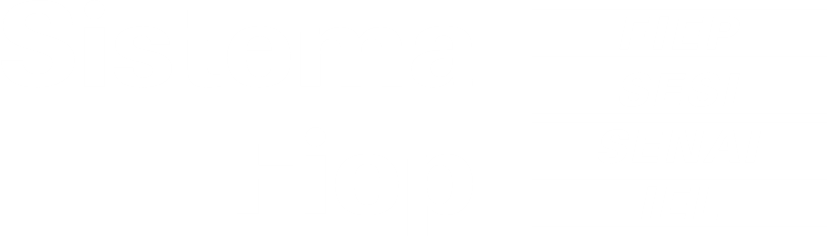 CONSELHO TEMÁTICO DE MICRO, PEQUENA E MÉDIA INDÚSTRIA
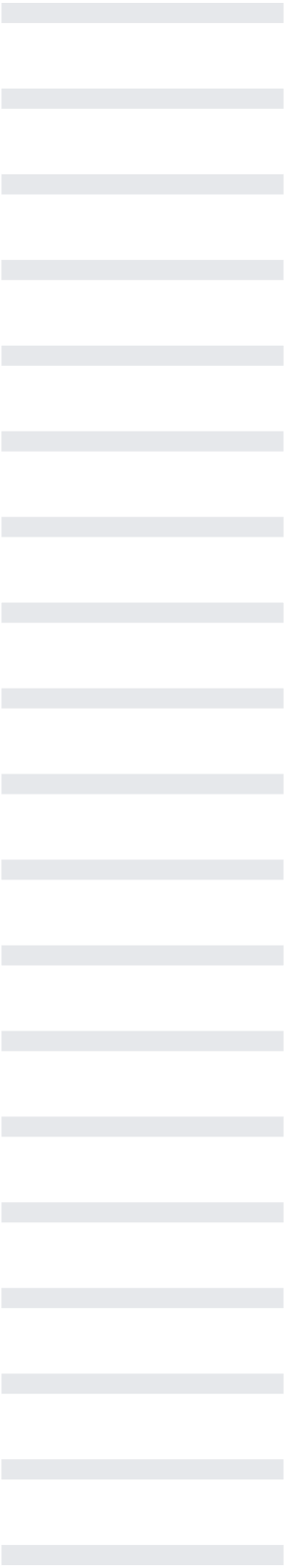 Eixo 6: Articulação e Associativismo
Fomentar o Cooperativismo/Associativismo, não só de crédito
Articular estratégias e ações junto ao Ministério do Empreendedorismo, Microempresa e Empresa de Pequeno Porte (MEMP), COMPEM (CNI) e Secretaria de Indústria, Comércio e Serviços
Fortalecer a Defesa institucional das MPMI’s, via Sindicatos e Conselhos

Eixo 7: Sistema Fiep
Propor condições diferenciadas de acesso das MPMI’s aos produtos e serviços do Sistema Fiep (Sesi e Senai em alinhamento com a Lei Geral das MPE’s)
Utilizar a estrutura do Sistema Fiep na promoção de ambiente favorável de negócios
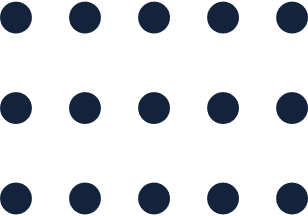 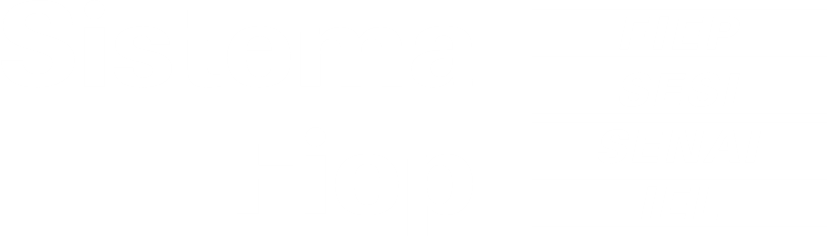